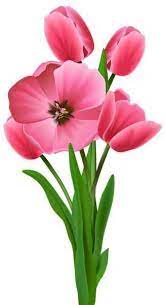 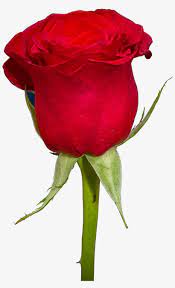 স্বাগতম
পরিচিতি
পাঠ পরিচিতি
শিক্ষক পরিচিতি
নাম: মোঃ শরিফুল ইসলাম
সহকারী শিক্ষক (গণিত)
ধলাই-বগাদিয়া উচ্চ বিদ্যালয়
মোবাইল নং: ০১৭১২৪৯৫২০৫
শ্রেণি : নবম-দশম  
বিষয়: গণিত 
অধ্যায়: ৭ম  
বিশেষ পাঠ :ত্রিভুজ উপপাদ্য ১৫।
নিচের প্রশ্ন গুলোর উত্তর দাও।
প্রশ্ন
উত্তর
“  ” চিত্রকে জ্যামিতিক ভাষায় কি বলে?
বিন্দুর চলমান পথকে কি বলে?
রেখার যে কোন অংশকে কি বলে?
তিনটি রেখাংশ দ্বারা সীমাবদ্ধ ক্ষেত্রকে কী বলে?
বিন্দু
রেখা
রেখাংশ
ত্রিভুজ
পাঠ শিরোনাম
“ত্রিভুজের যে কোনোদুই বাহুর মধ্যবিন্দুর সংযোজক রেখাংশ তৃতীয় বাহুর সমান্তরাল এবং দৈর্ঘ্য তার অর্ধেক।”
শিখনফল
এ পাঠ শেষে শিক্ষার্থীরা......
১) ত্রিভুজ সম্পর্কিত উপপাদ্যটির চিত্র অঙ্কন করতে পারবে।
২) “ত্রিভুজের যে কোনোদুই বাহুর মধ্যবিন্দুর সংযোজক রেখাংশ তৃতীয় বাহুর সমান্তরাল এবং দৈর্ঘ্য তার অর্ধেক।”উপপাদ্যটির যুক্তিসহ প্রমাণ করতে পারবে।
A
E
D
C
B
A
E
F
D
B
C
অঙ্কনঃ
 D ও E যোগ করে বর্ধিত করি যেন EF = DE হয়। 
C,F যোগ করি।
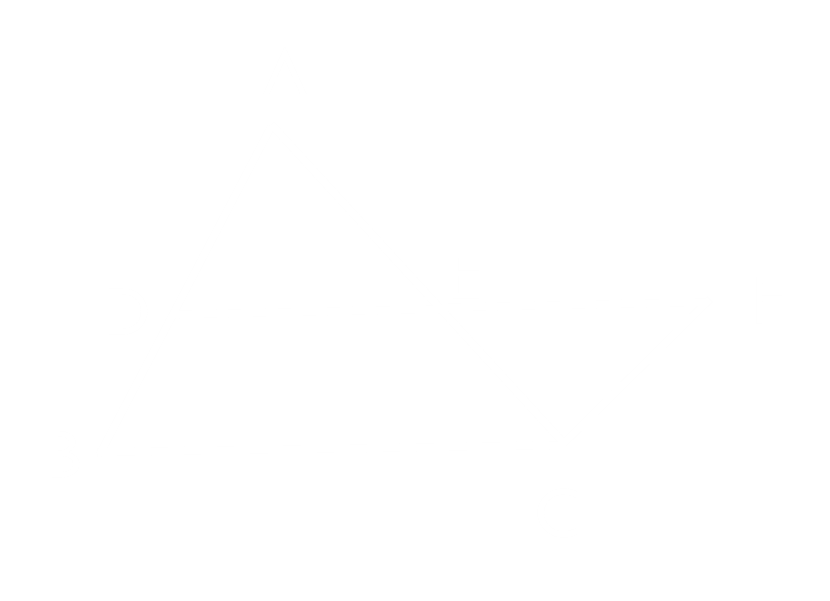 A
A
D
E
F
C
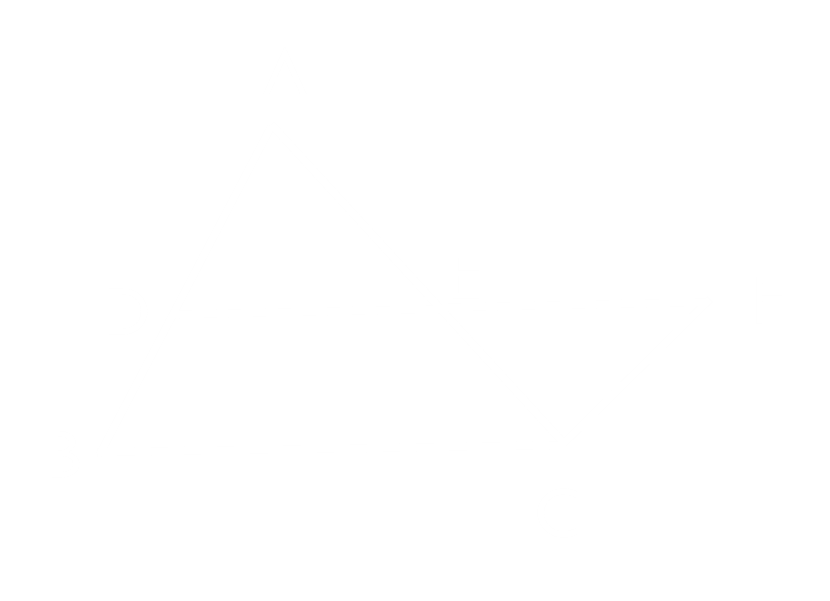 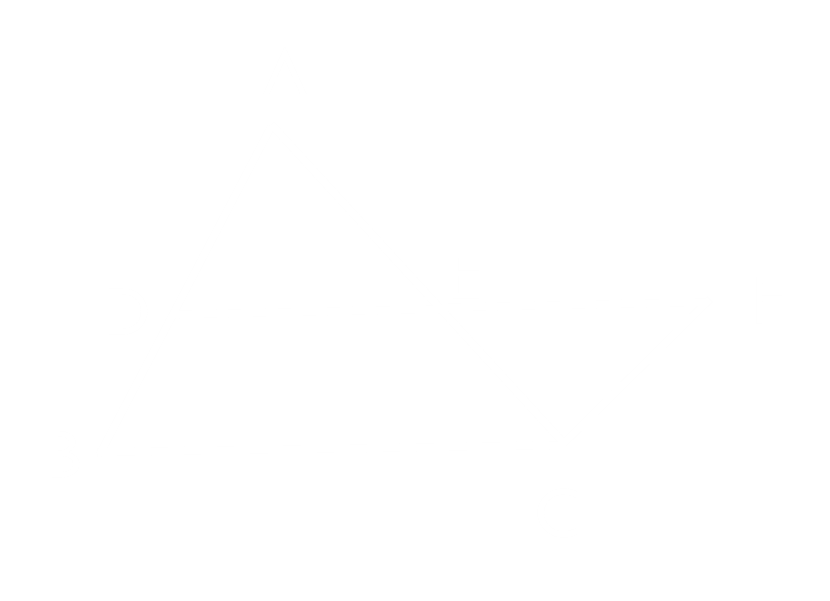 দলগত কাজ
“ত্রিভুজের যে কোনোদুই বাহুর মধ্যবিন্দুর সংযোজক রেখাংশ তৃতীয় বাহুর সমান্তরাল এবং দৈর্ঘ্য তার অর্ধেক।”উপপাদ্যটির চিত্রটি অঙ্কন করে বিভিন্ন অংশের বর্ণনা দাও।
মূল্যায়ন
ত্রিভুজ কত প্রকার?
ত্রিভুজের শীর্ষ বিন্দু কয়টি?
একটি ত্রিভুজের কয়টি বাহু থাকে?
বাড়ীর কাজ
“ত্রিভুজের যে কোনোদুই বাহুর মধ্যবিন্দুর সংযোজক রেখাংশ তৃতীয় বাহুর সমান্তরাল এবং দৈর্ঘ্য তার অর্ধেক।”উপপাদ্যটির চিত্রসহ বর্ণনা পড়ে আসবে।
সবাইকে ধন্যবাদ
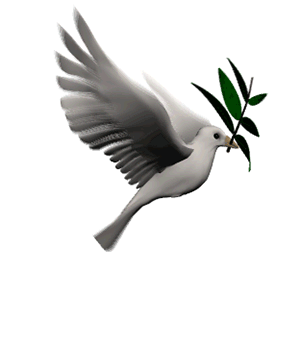